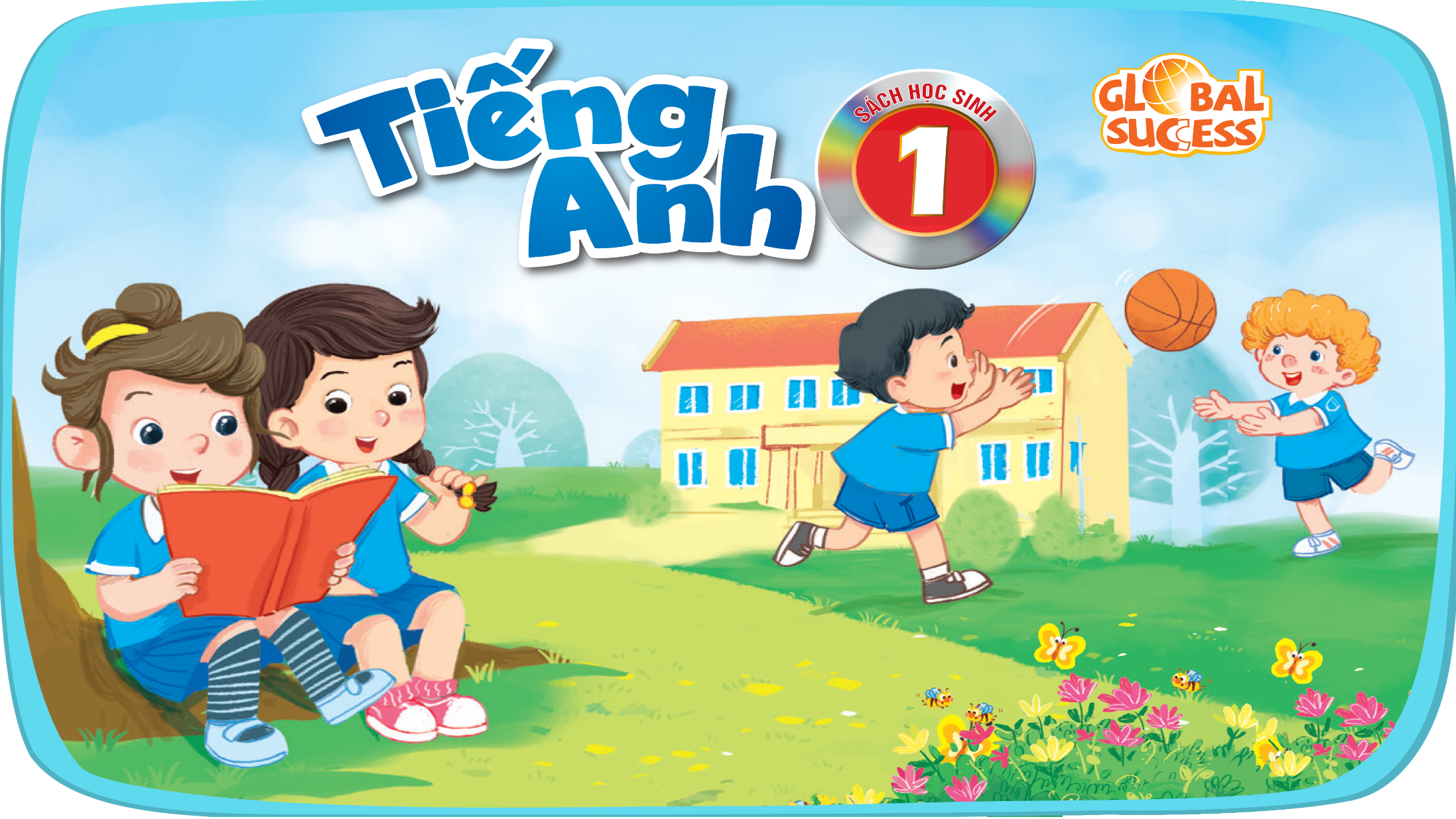 Unit 7 – Lesson 3In the garden
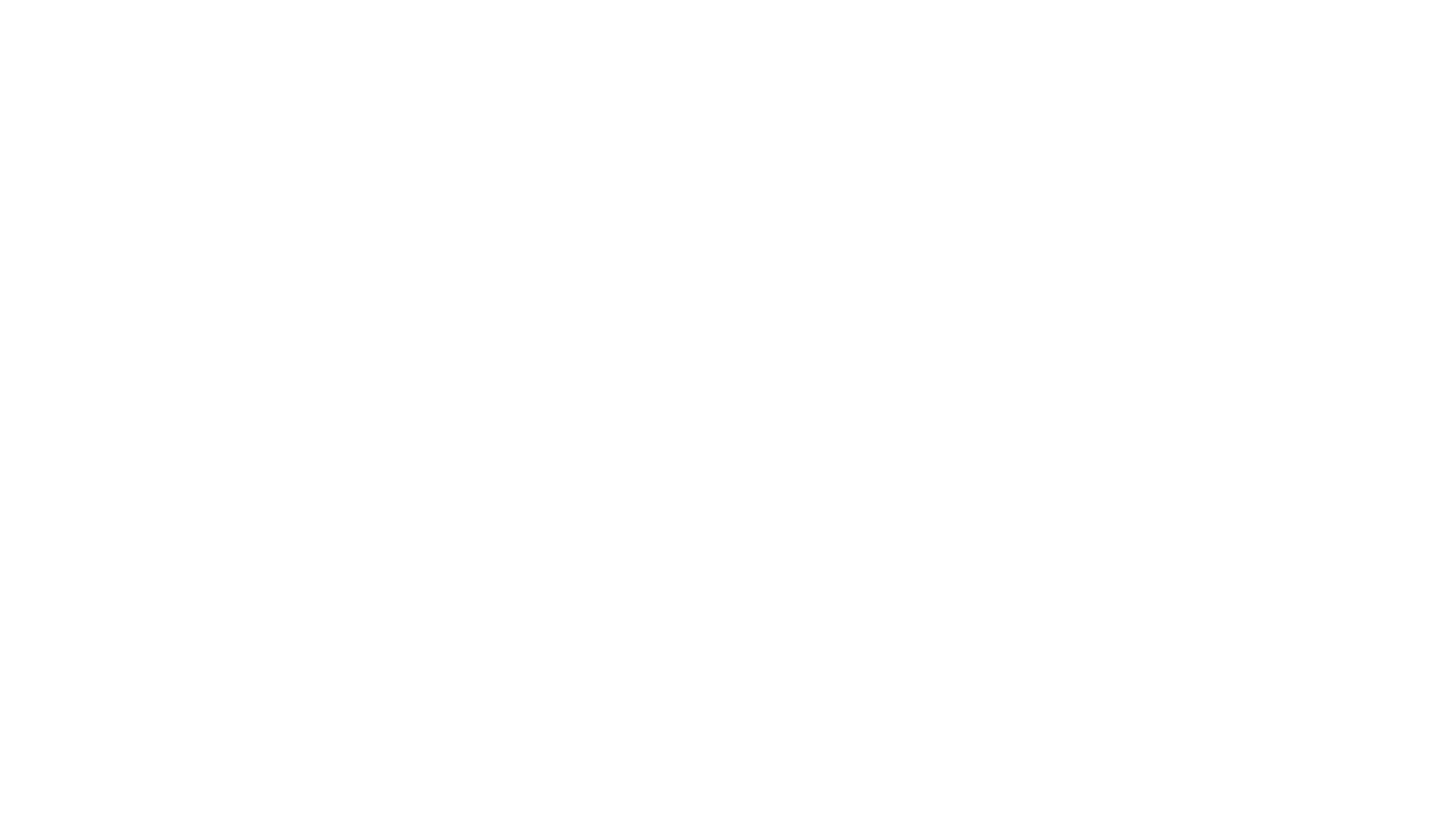 [Speaker Notes: Goal: By the end of the lesson, pupils will be able to:
- listen and repeat the sentence There is a garden.
introduce something, using There is a _______. 
sing a song with the structure There is a _______ in the garden.]
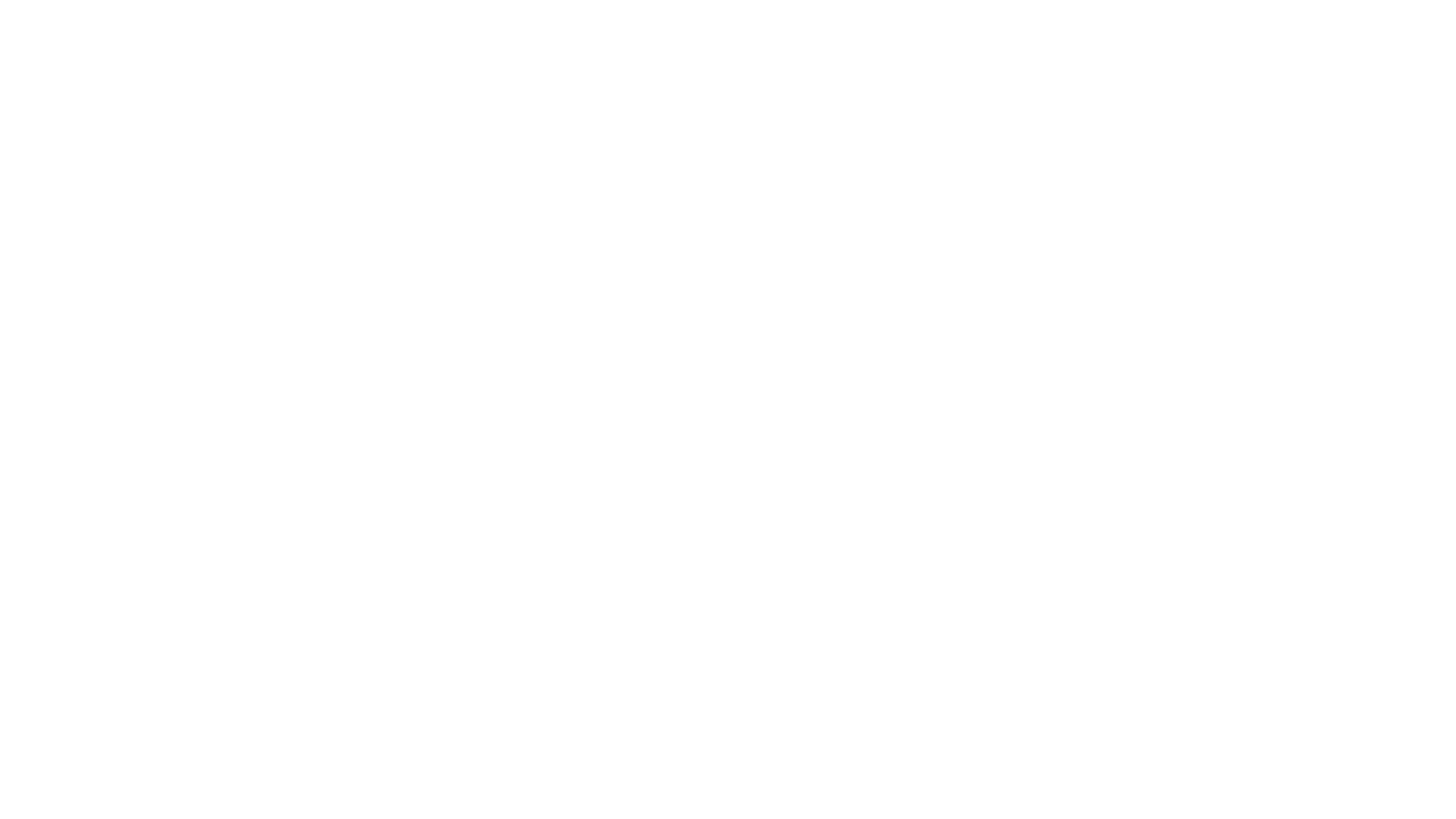 Warm-up
[Speaker Notes: Game: Pass the picture 
Goals:
- Help Pupils feel happy at the beginning of the lesson. 
- Review vocabulary of previous lesson 
Time limit: 5 mins
- Teacher shows flashcards, Pupils read vocabulary.
- Teacher plays a random song, pupils pass a picture around. When the music stops. student who has the picture has to stand up and say the word out loud.]
Listen and repeat
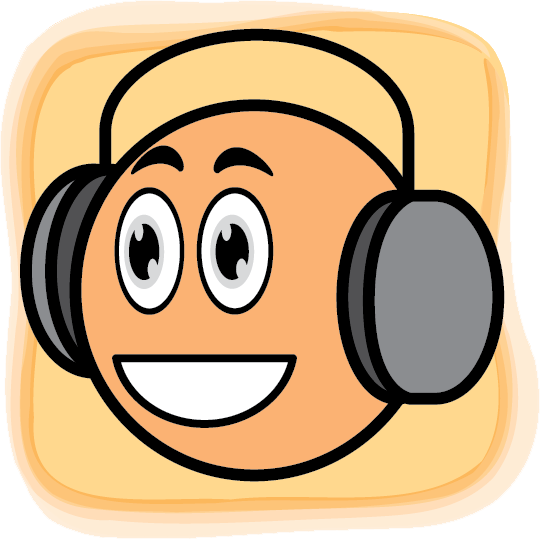 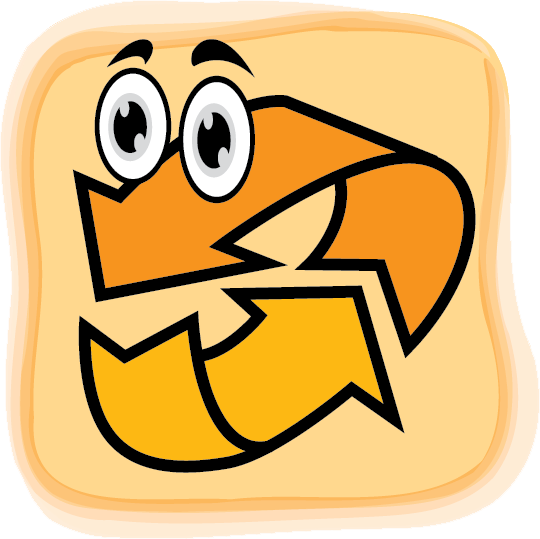 [Speaker Notes: Goal: Pupils will be able to listen and repeat the sentence There is a garden.
Step 1: Getting to know the structure There’s a _____
- Teacher shows the structure There’s a … on slide. Teacher says, pupils repeat the structure. 
- Teacher shows picture of a goat together with the structure. Teacher has whole class say There’s a goat. Teacher does the same with garden, gate, girl. 
Step 2: Pupils listen and repeat. 
Time limit: 2 mins
Pupils open to the Listen and repeat part in their books.
Teacher plays the audio, pupils listen and repeat. 
Step 3: Quick check. 
Time limit: 4 mins
- Quick check as teams: Teacher holds up flashcard “girl” and says Team 1. Pupils of team 1 says There’s a girl. Teacher does the same with the other teams.
- Teacher does the same for individual check.]
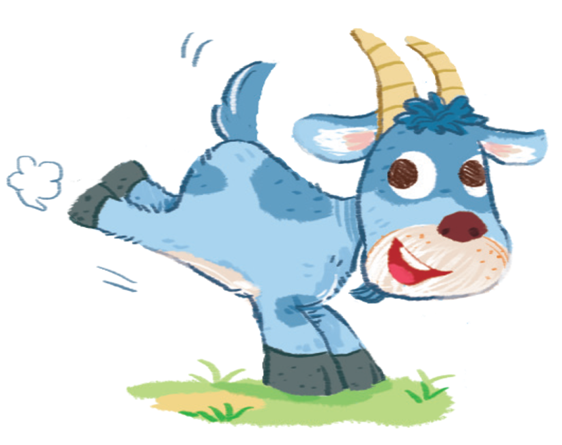 There’s a               .
goat
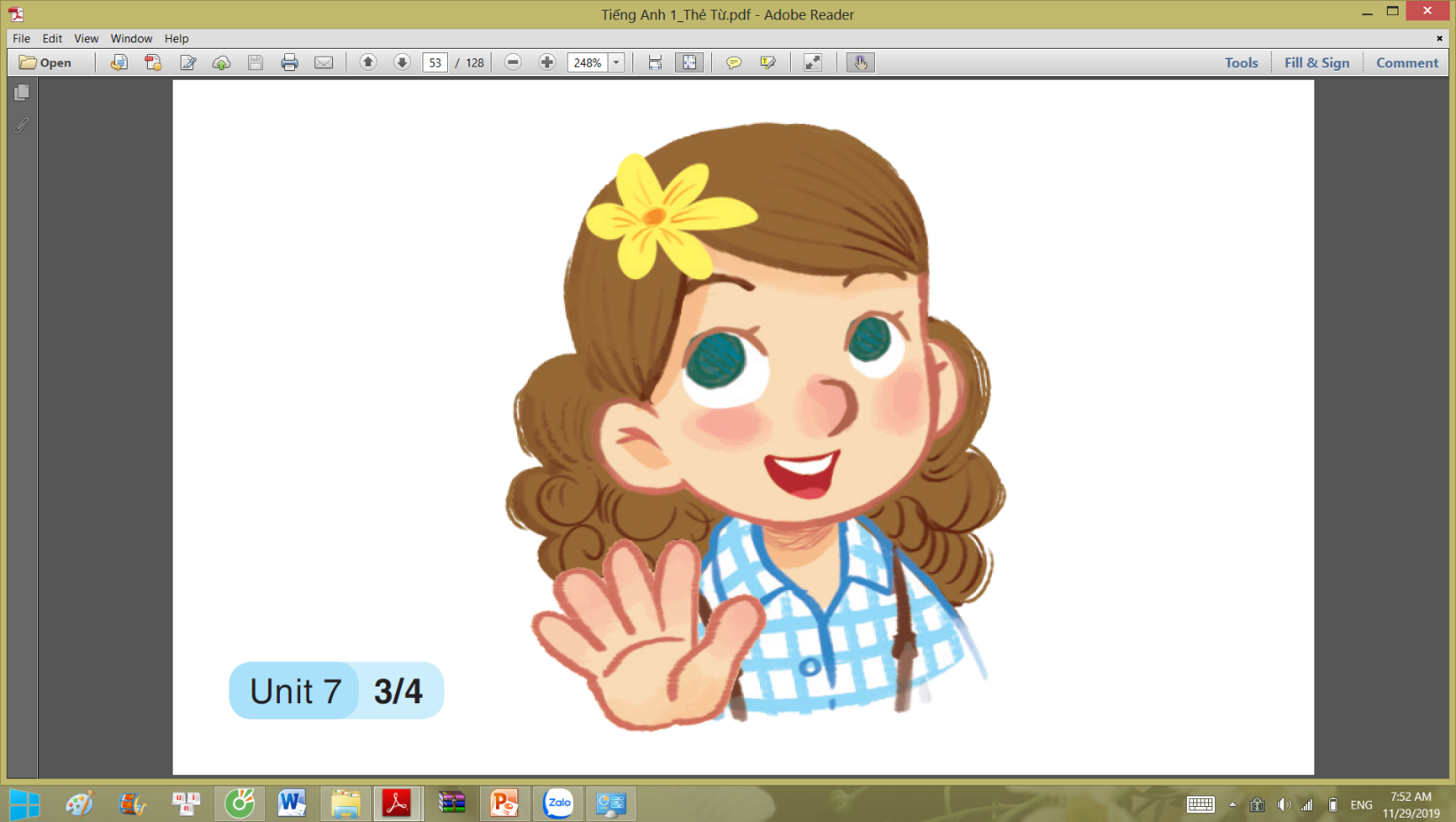 There’s a            .
girl
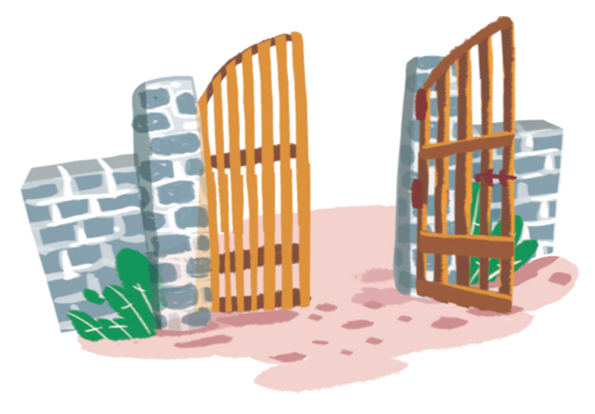 There’s a              .
gate
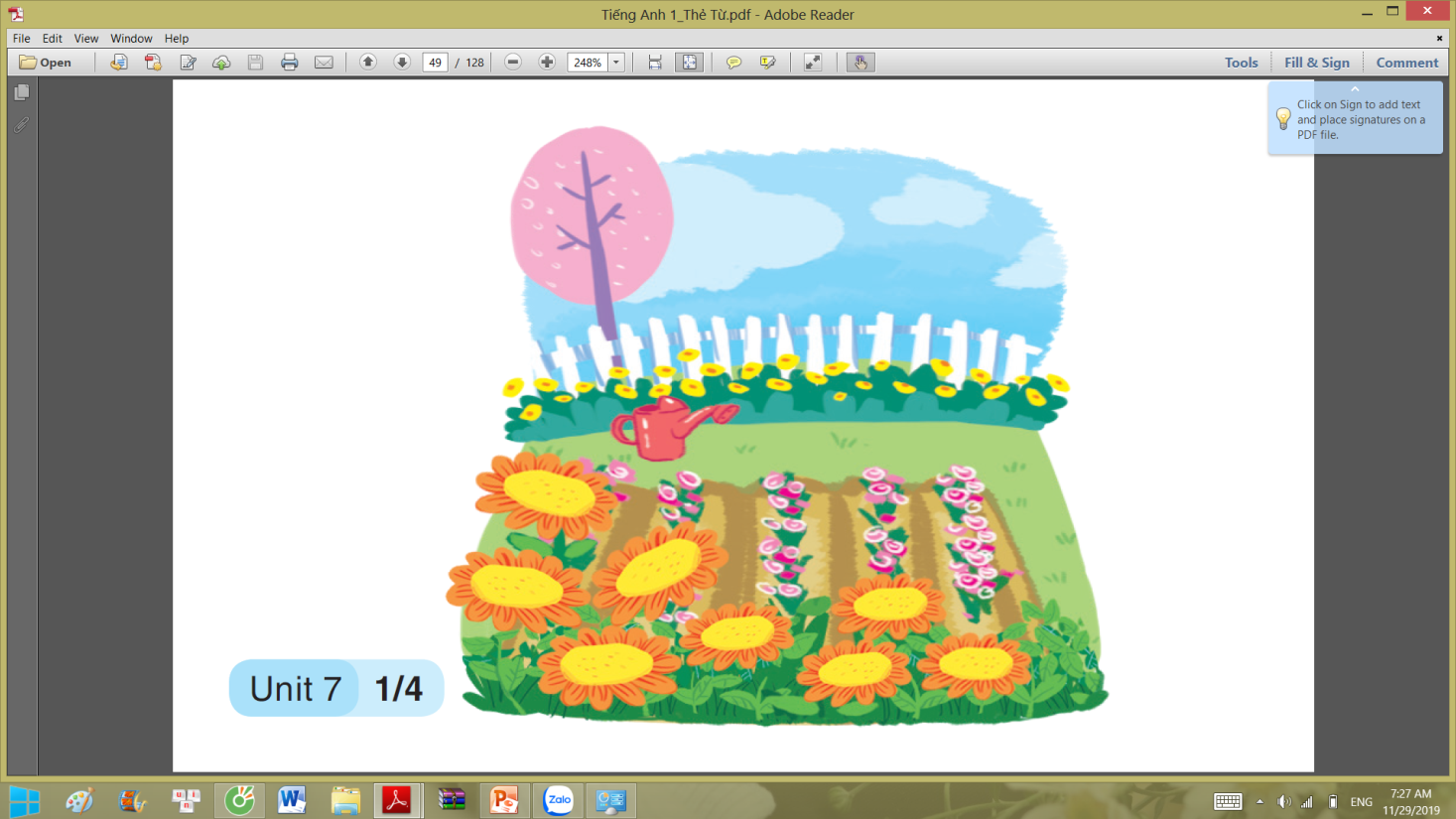 There’s a              .
garden
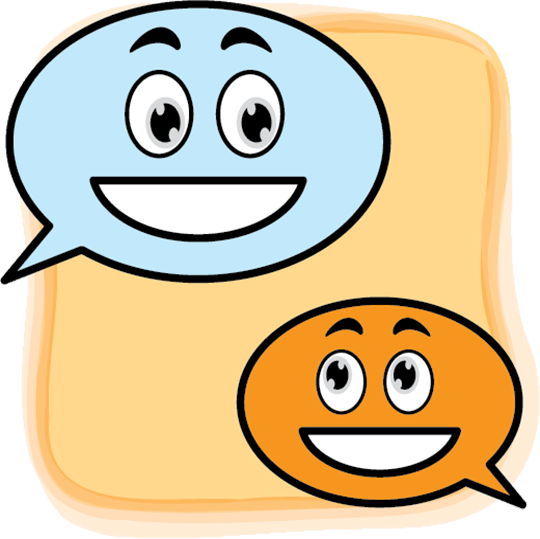 Let’s talk
[Speaker Notes: Goal:
- Pupils will be able to introduce something, using There is a _______.
Step 1: Point and say
Time limit: 3 mins
- Pupils open to the Let’s talk! part.
- Pupils point to the pictures and say using the structure There is_____.]
1
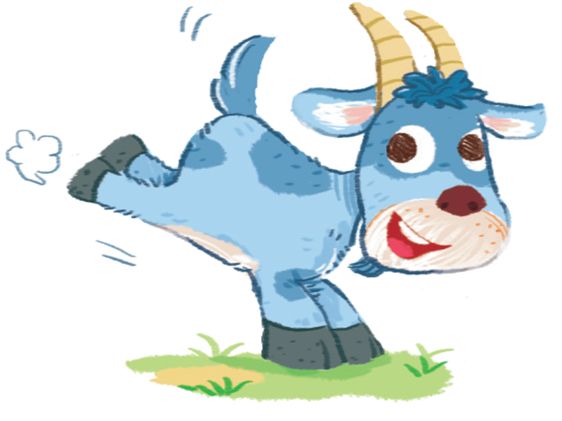 2
3
There’s a goat.
[Speaker Notes: Step 2: Practice
Game: Lucky star
Time limit: 8 mins
- Teacher shows a picture on slide. Pupils have to say using the structure There’s a _____. If correct, pupils can open a number to get stars.]
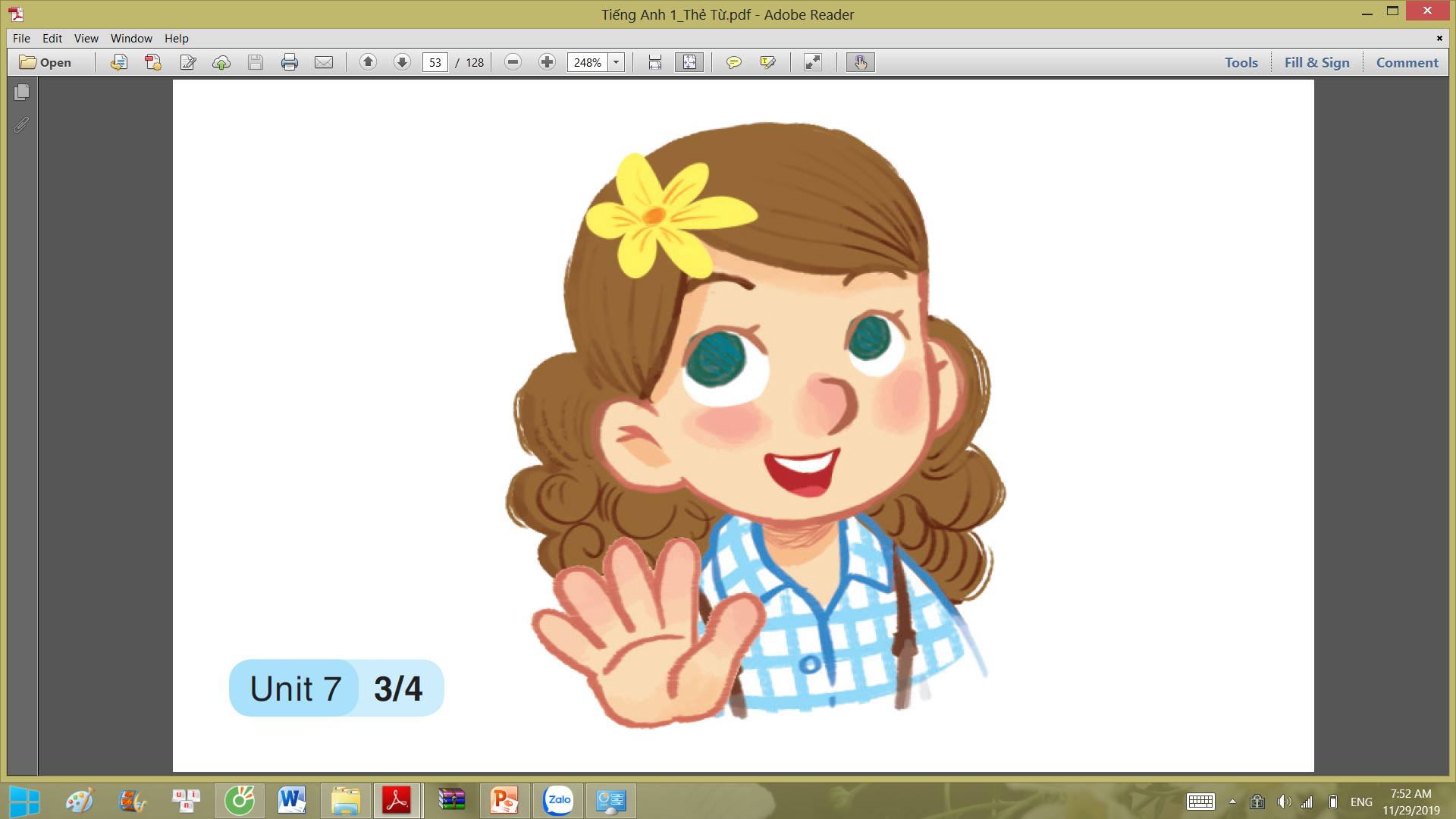 1
2
3
There’s a girl.
1
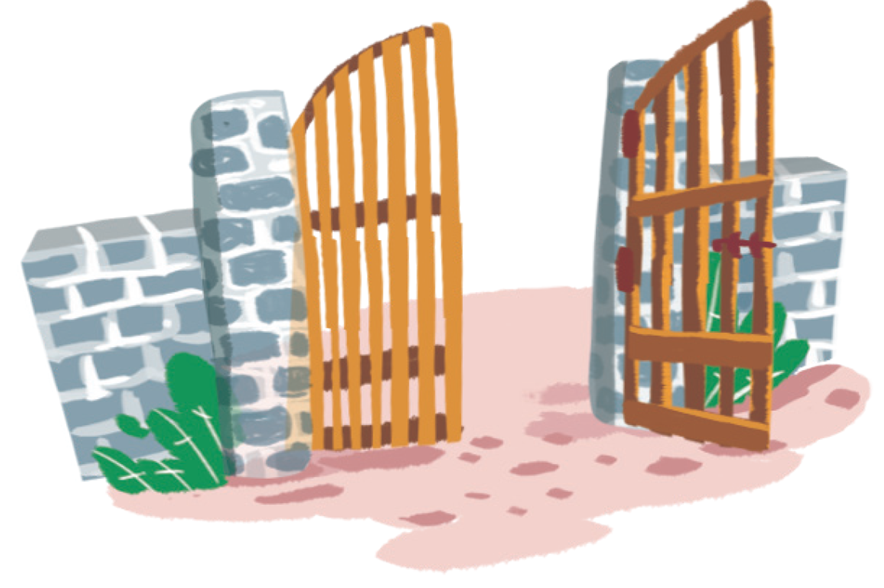 2
3
There’s a gate.
1
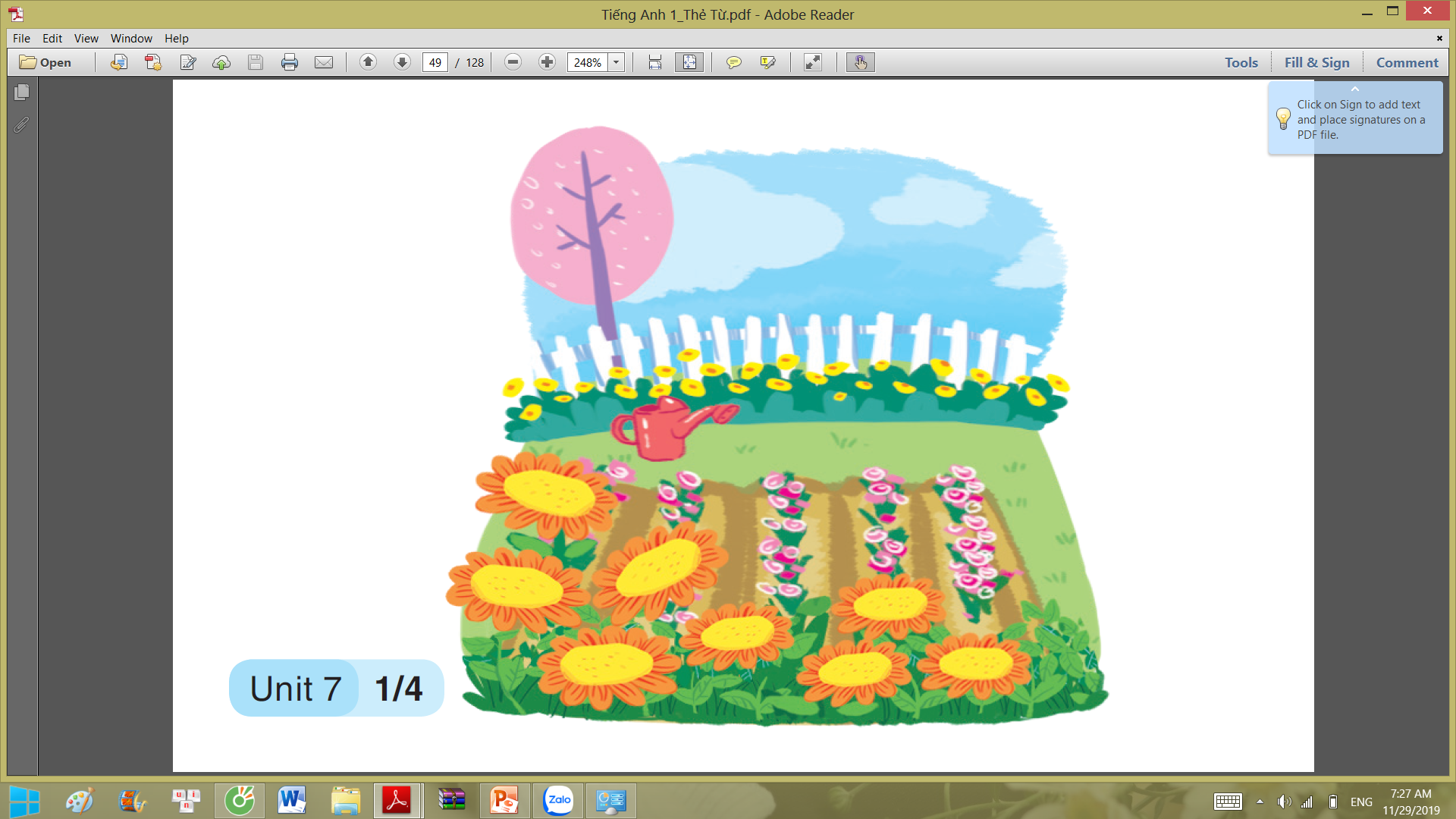 2
3
There’s a garden.
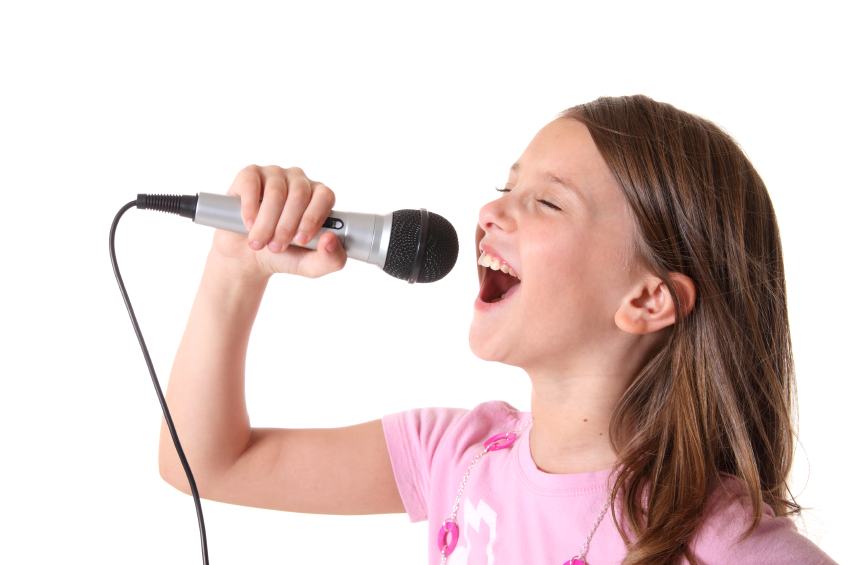 Let’s sing
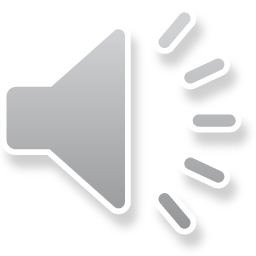 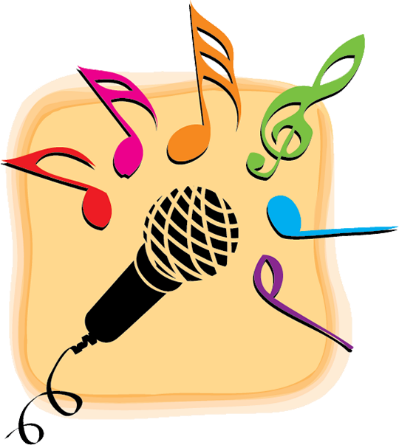 [Speaker Notes: Goal: 
- Pupils will be able to sing a song with the structure There is a _______ in the garden.
Step 1: Getting to know the song 
Time limit: 4 mins
- Teacher and pupils read the song lyrics together.
- Teacher plays the audio.
1st time: Pupils only listen 
2nd time: Pupils listen and sing. 
Step 2: Sing and do 
Time limit: 5 mins
Teacher plays the audio, shows pupils some actions to do when singing the song. 
Step 3: Quick check 
Time limit: 4 mins
Pupils sings and do in teams. Better team gets more stars.]
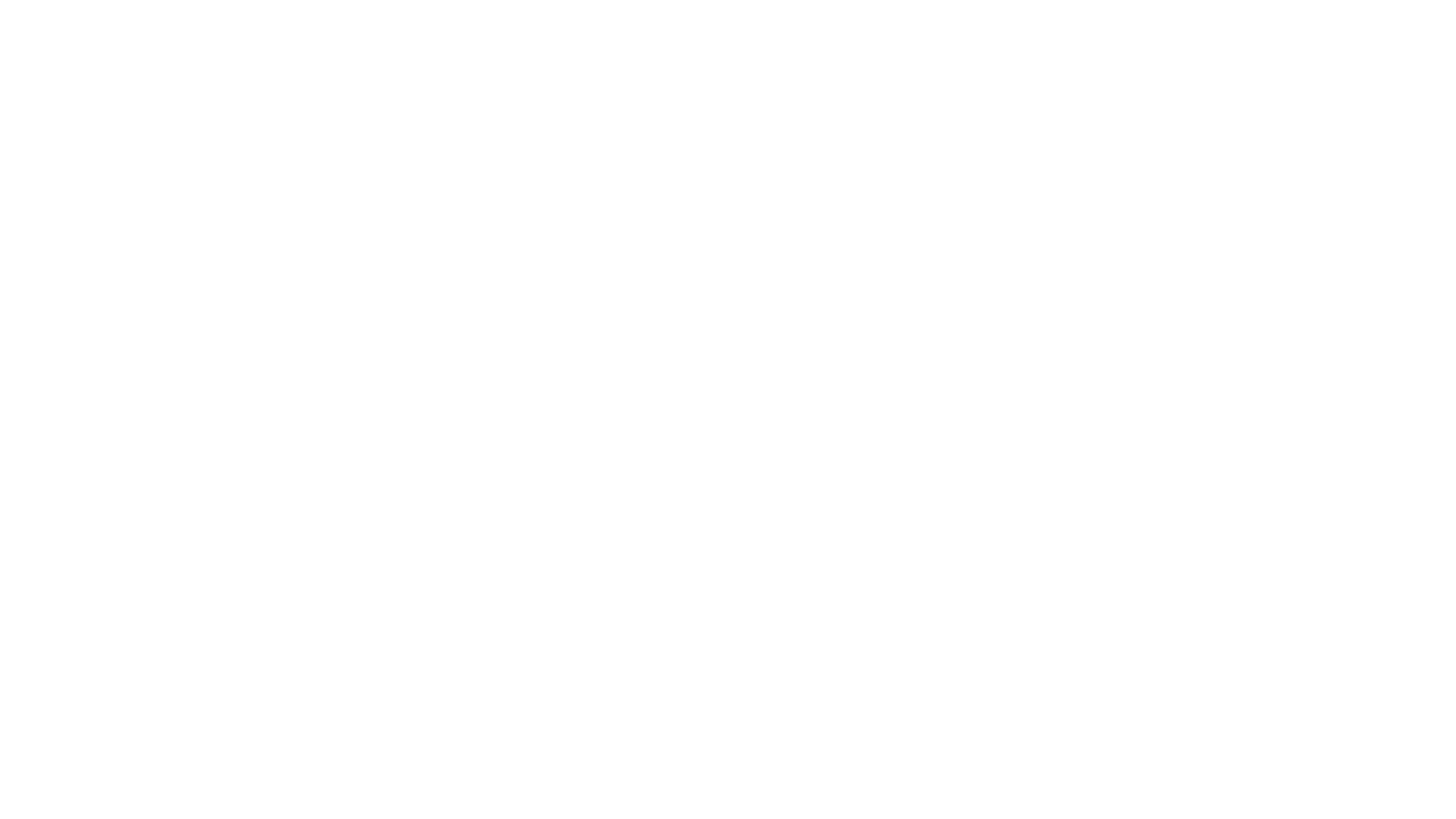 Further activity
[Speaker Notes: Goal: Pupils are able to use the structure and vocabulary to write new lyrics for the song.
- Teacher divides pupils into small teams (4-5 pupils/ team).
- Pupils create new lyrics for the song using words and structure There is…
- Teacher may have pupils perform the new song.]
Goodbye
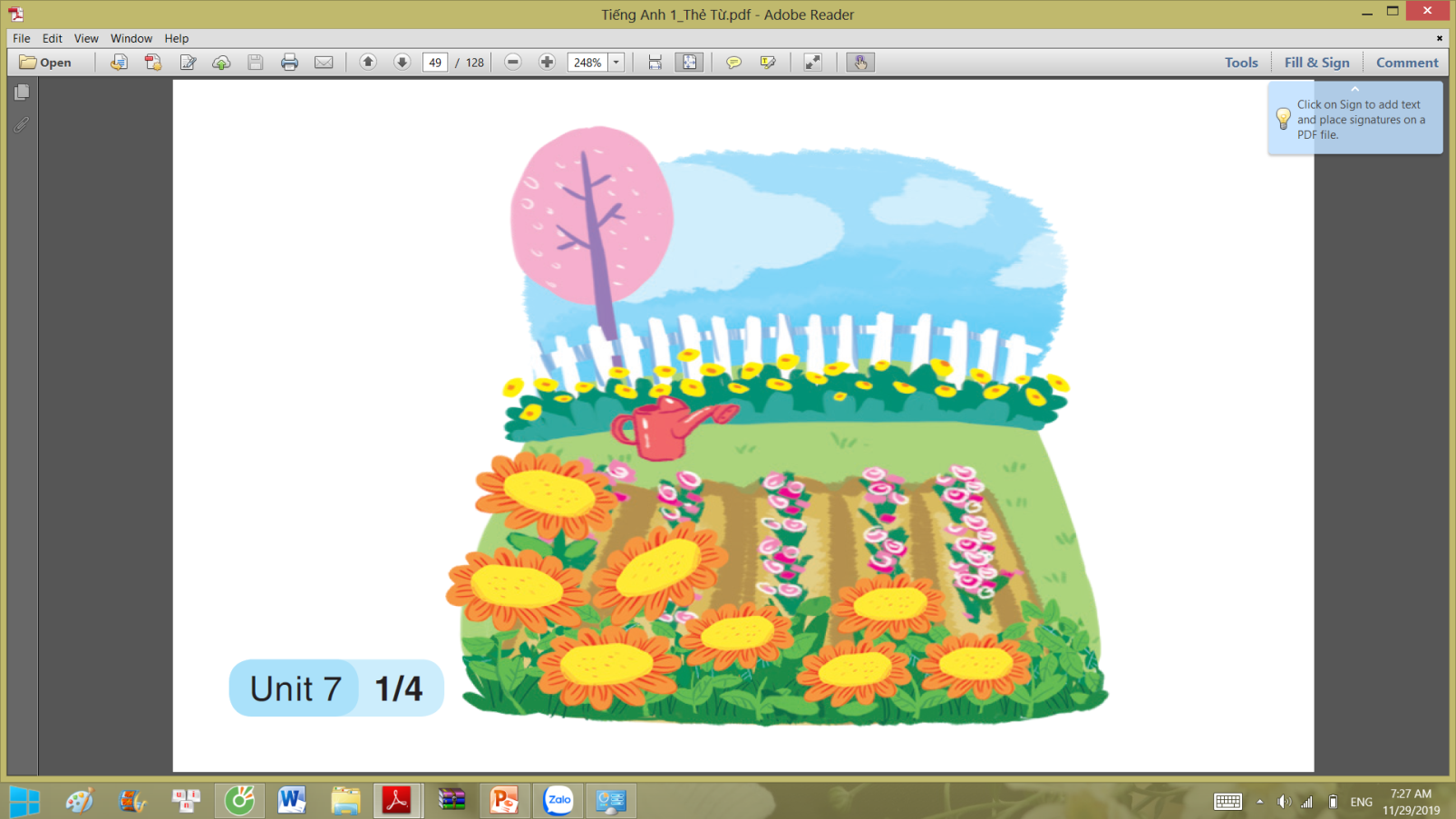 [Speaker Notes: - Teacher shows the vocabulary of the lesson on slide.
- Pupils say goodbye.]
Goodbye
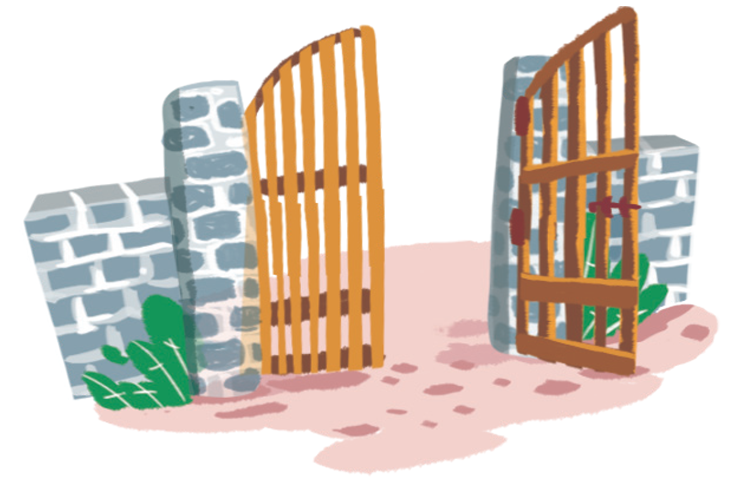 Goodbye
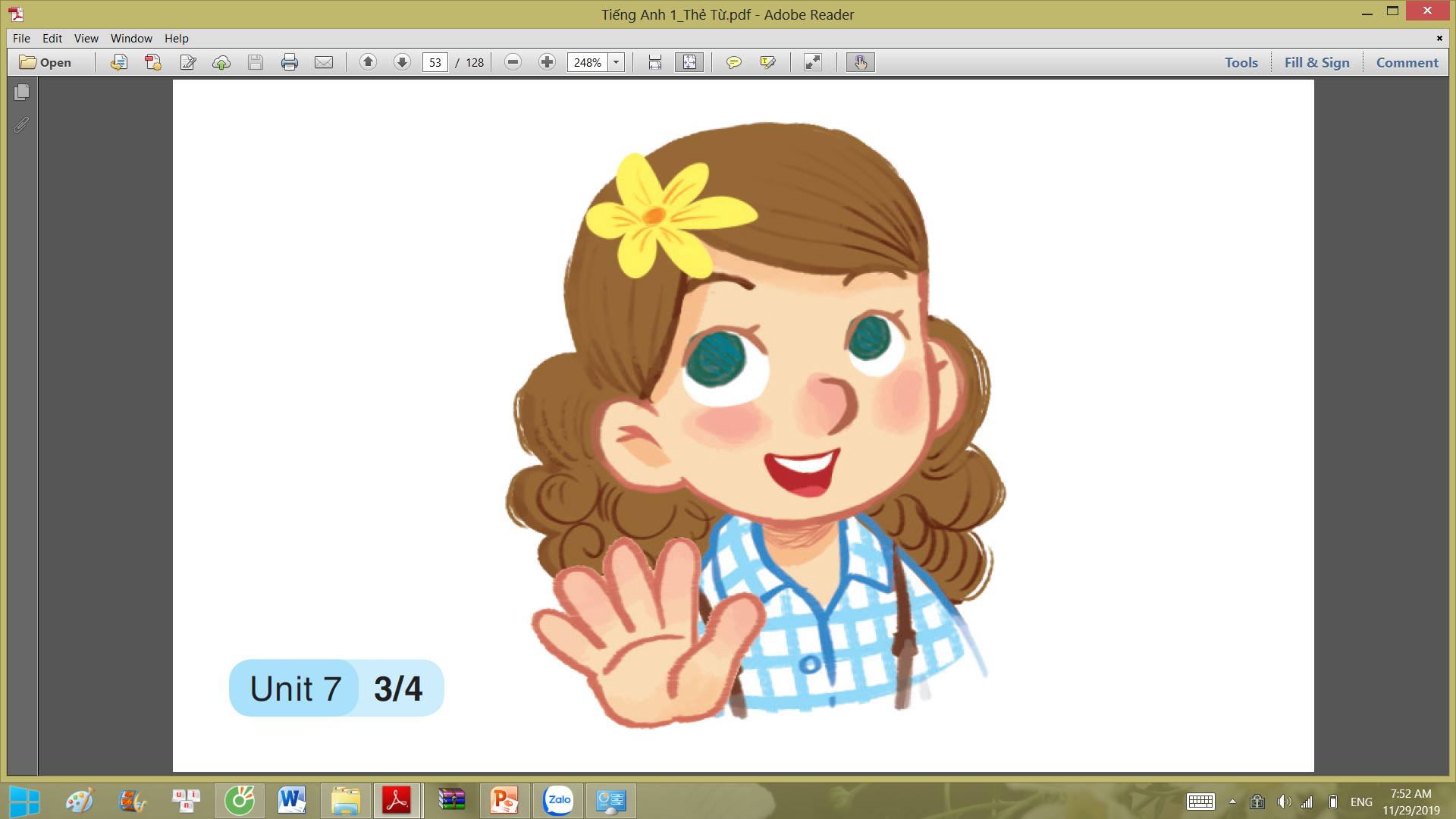 Goodbye
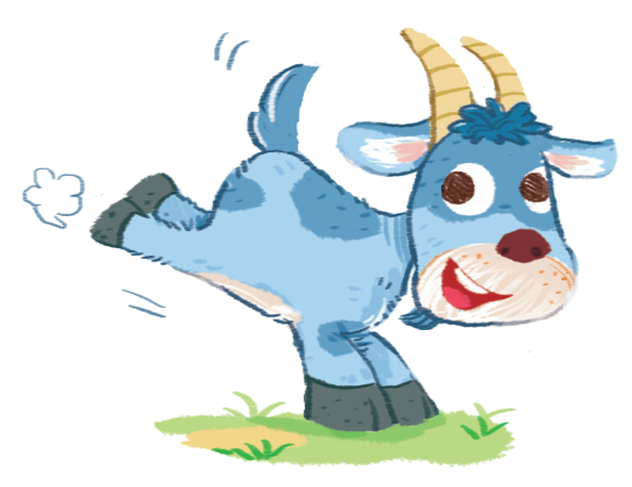 Website: hoclieu.vn
Fanpage: facebook.com/www.tienganhglobalsuccess.vn